Κεφάλαιο 12
Το ανάγλυφο της Γης
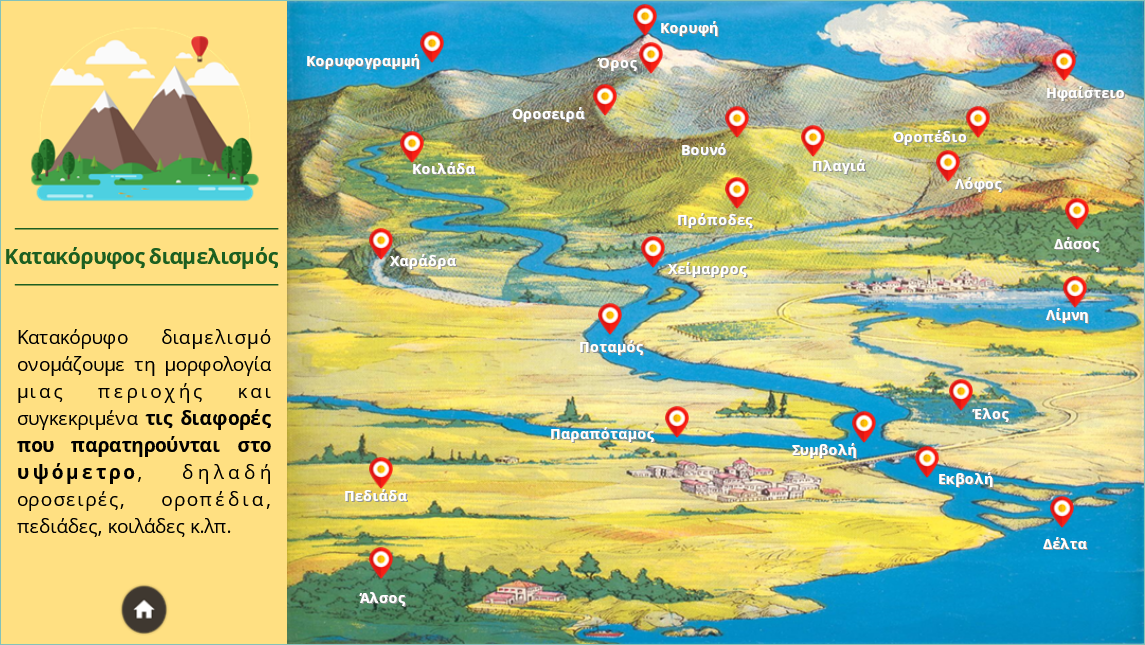 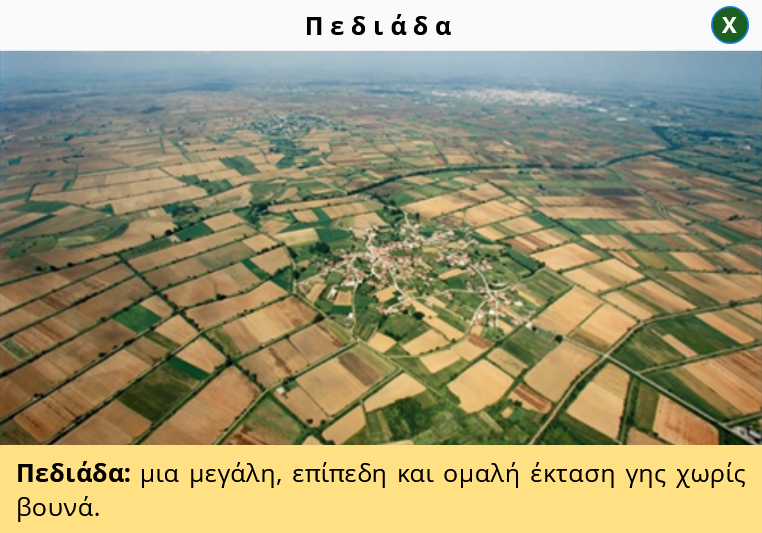 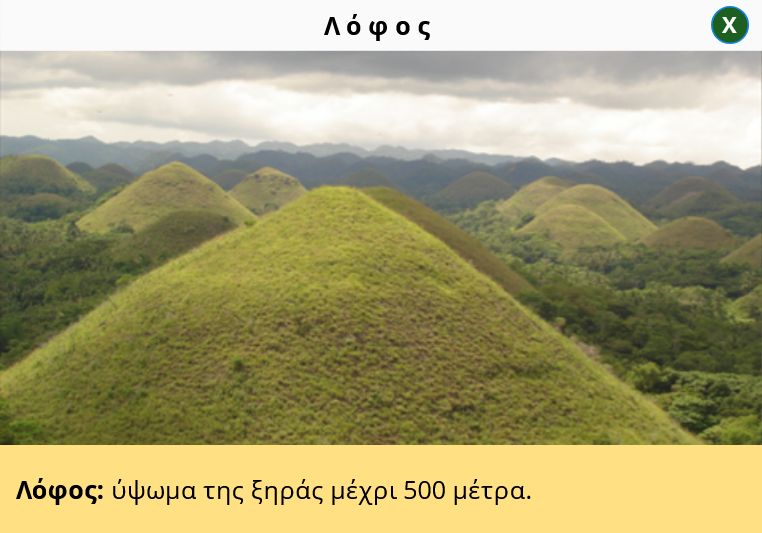 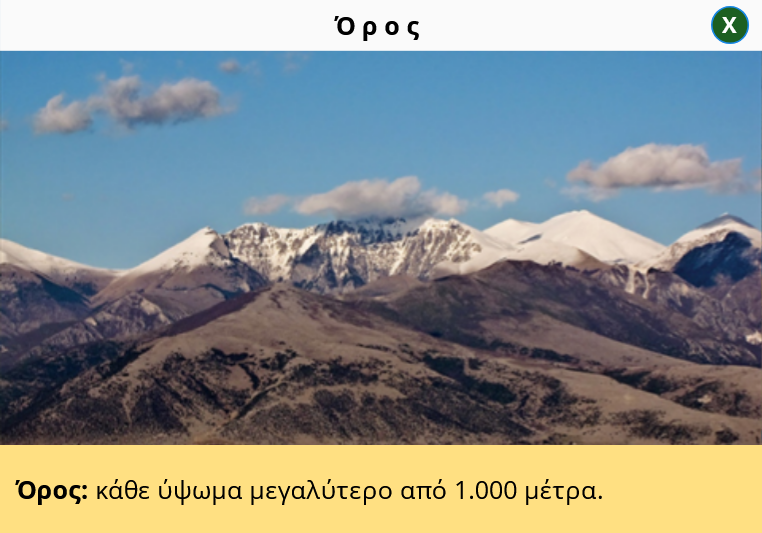 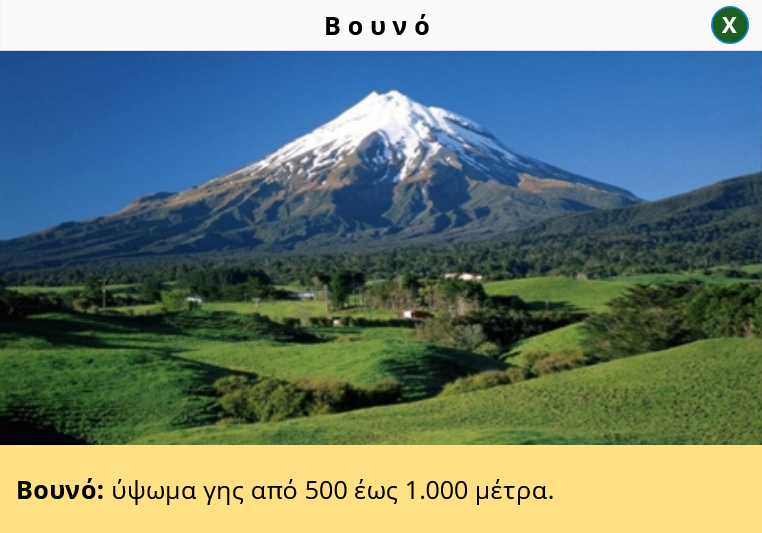 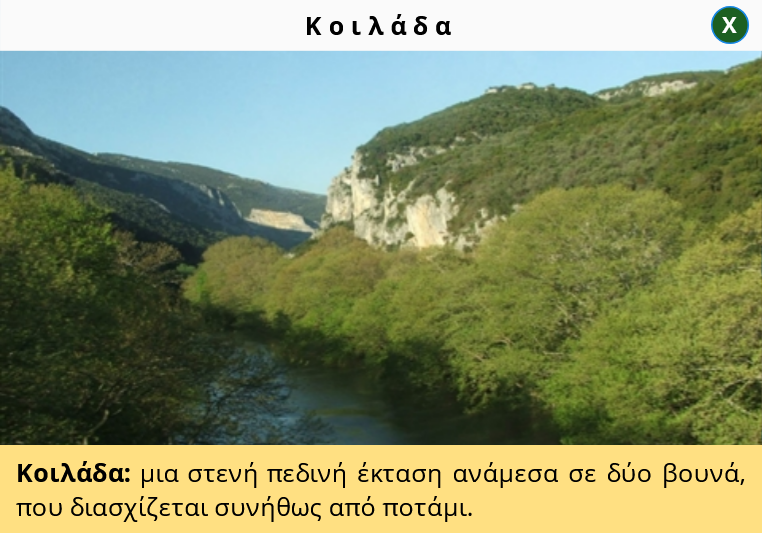 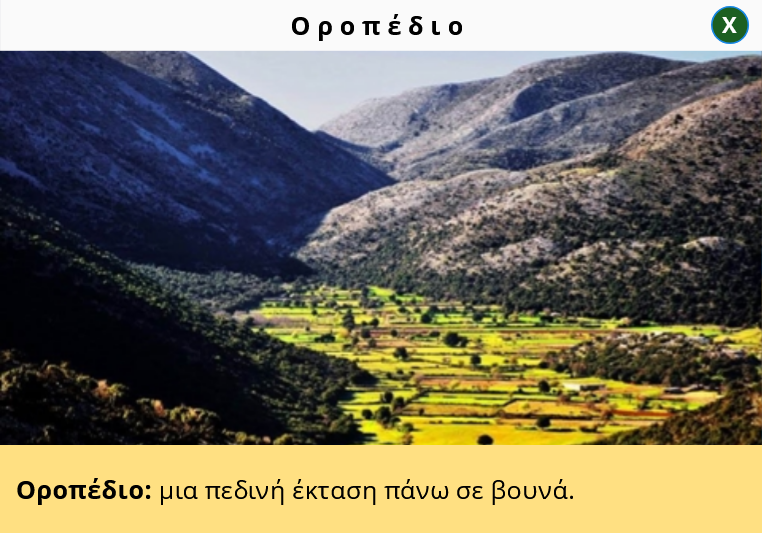 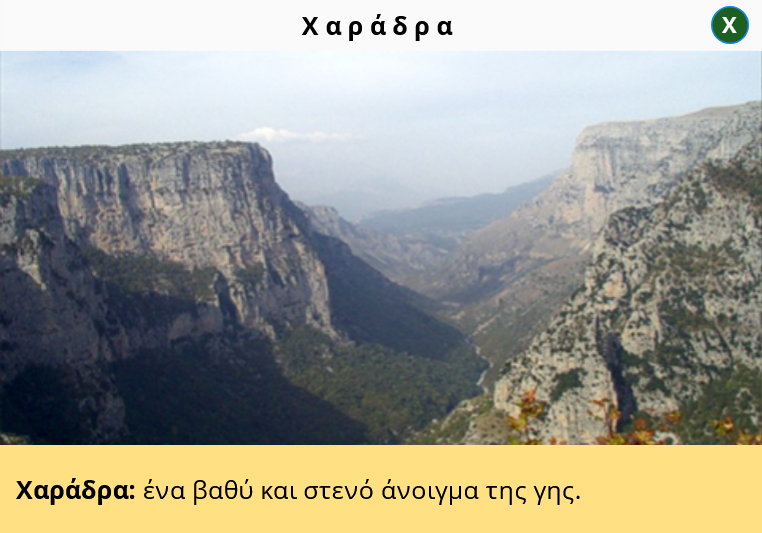 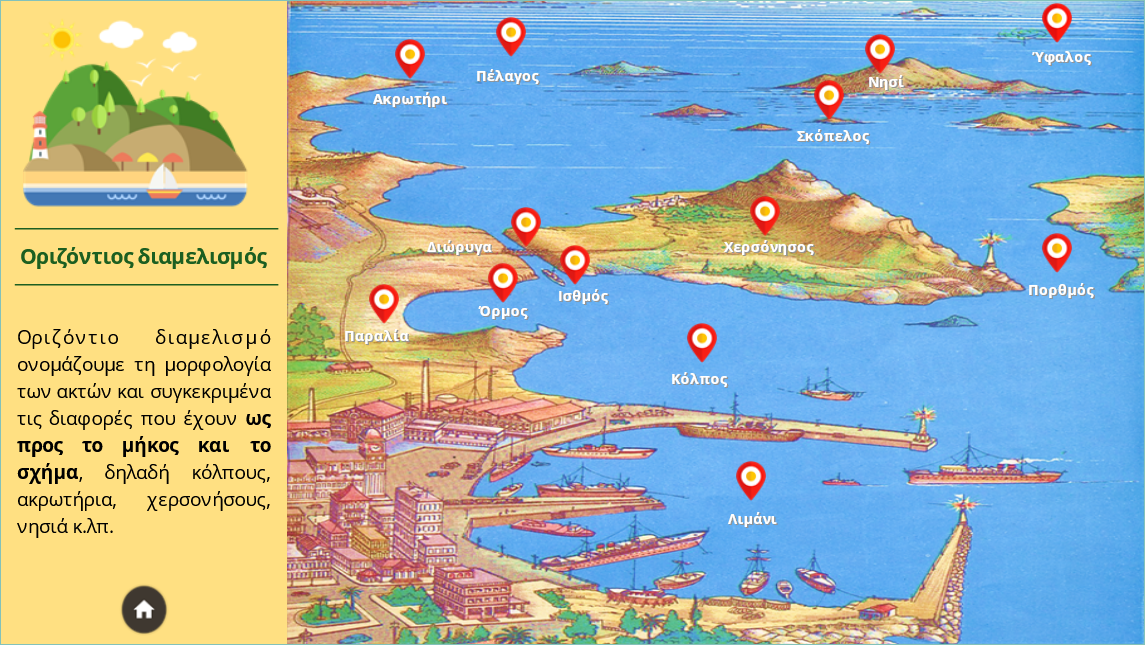 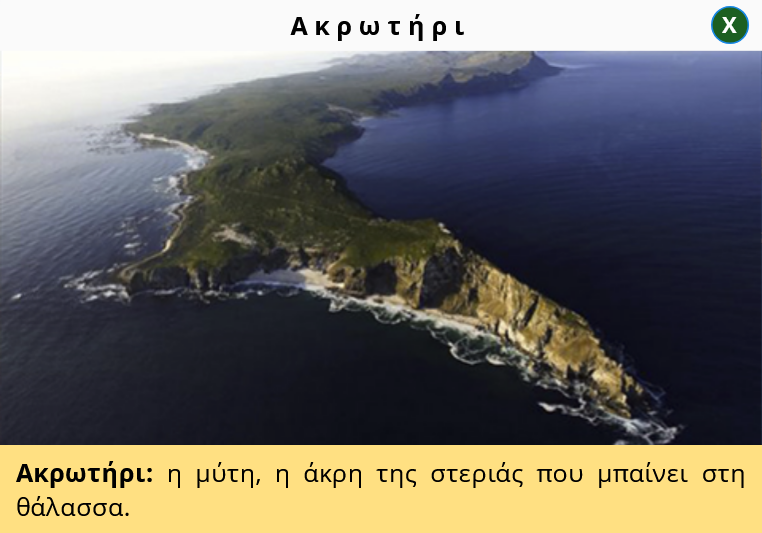 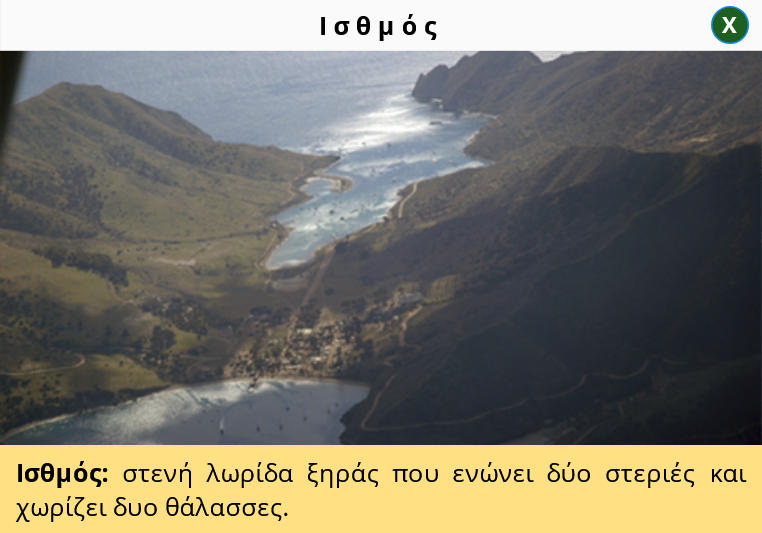 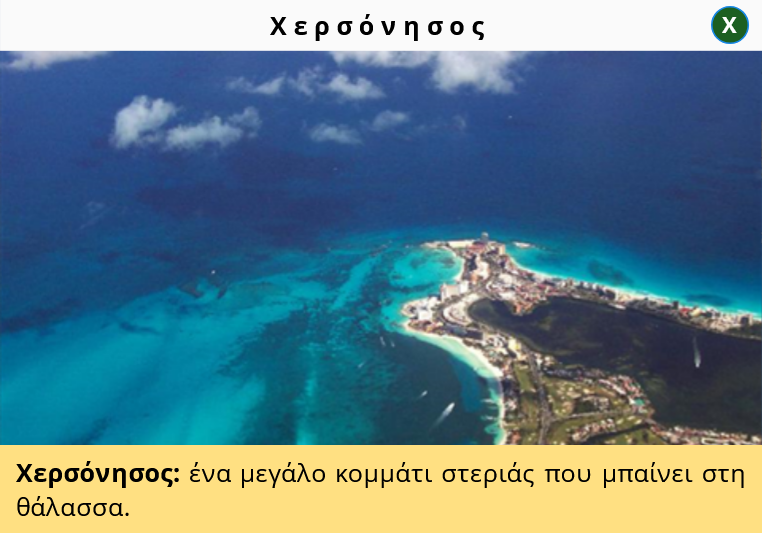 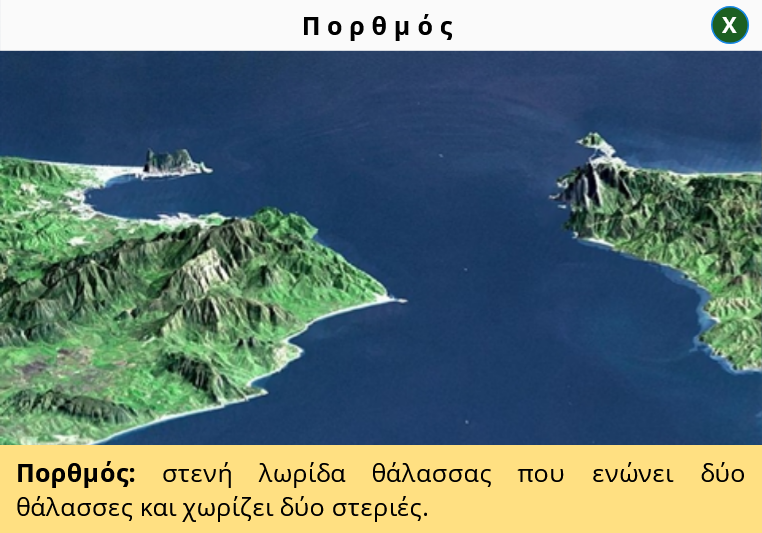 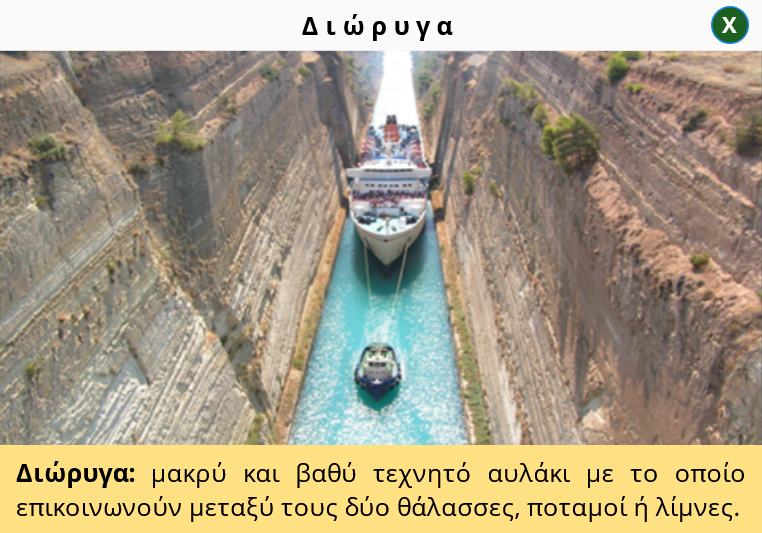 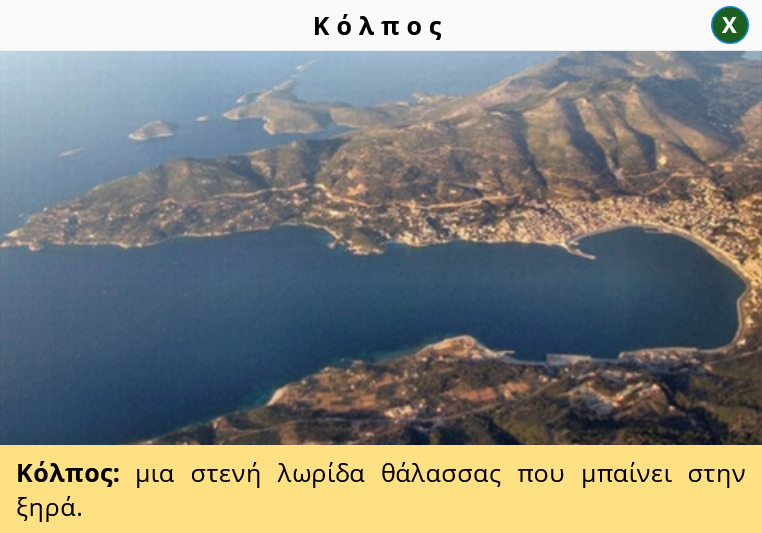